Проект «Какие бывают зоопарки?»
Выполнил: ученик 1-го класса 
МКОУ  Семёно-Александровская СОШ 
Артемьев О.Ю.
Руководитель Артемьева А.В.
Учитель начальных классов

2019
Зоопарки являются удивительными местами, где мы получаем уникальную возможность наблюдать различных животных.
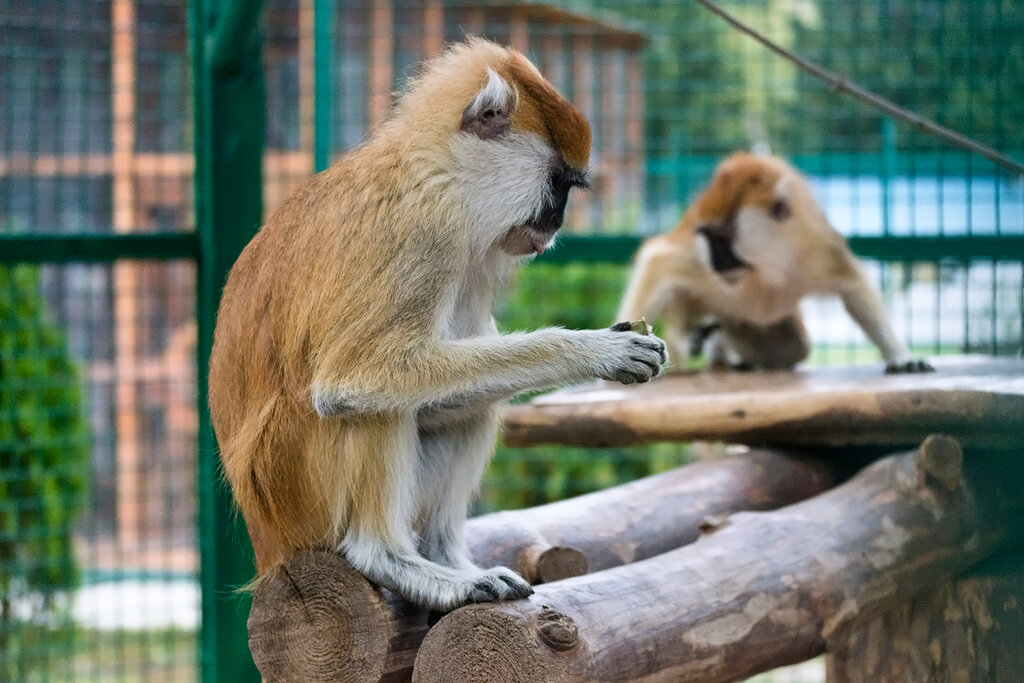 Парк бабочек
Парк птиц
Храм Тигров
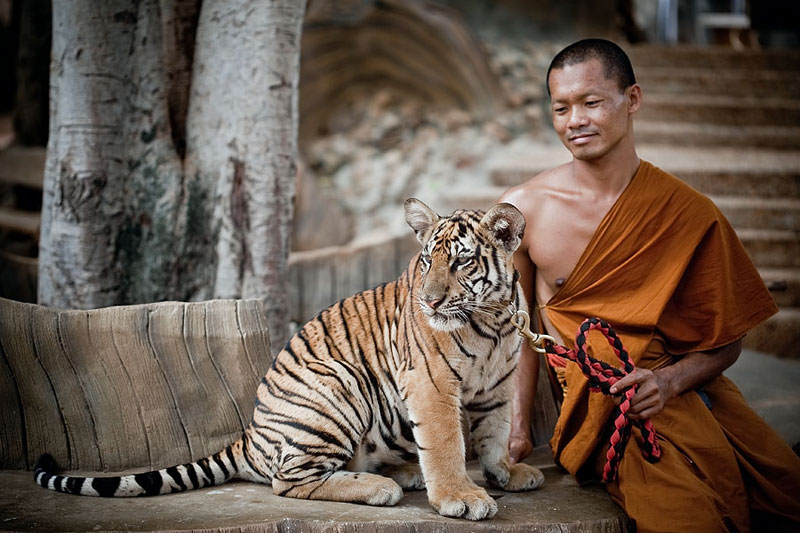 Медвежья яма
Воронежский зоопарк
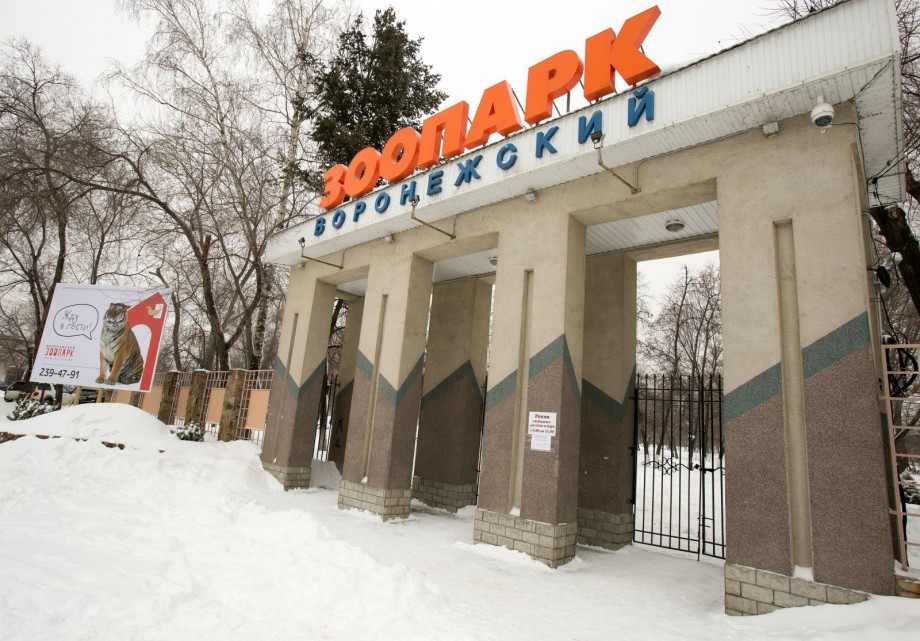 В Воронежском зоопарке есть террариумы, в которых содержатся гигантские неядовитые змеи (удавы и питоны), королевские змеи, черепахи, лягушки, тритоны, игуаны.
Воронежский зоосад открылся в декабре 1994 года.
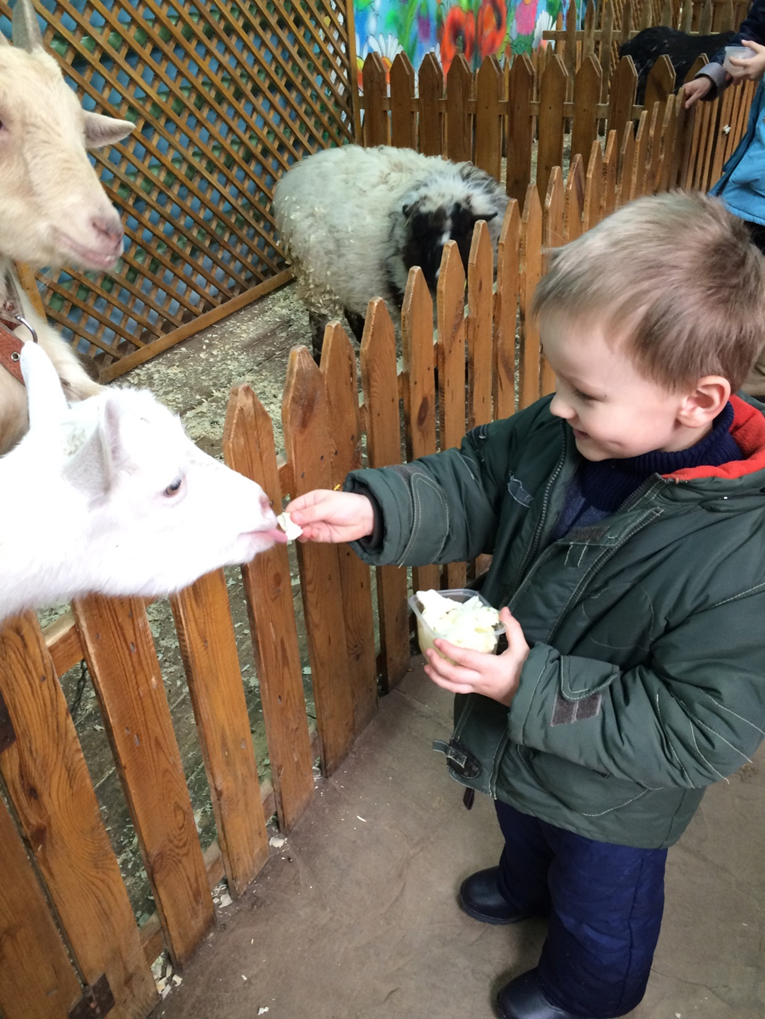 В 2017 году я побывал в Воронежском зоопарке, в том числе  в одной из его комнат – контактном зоопарке.
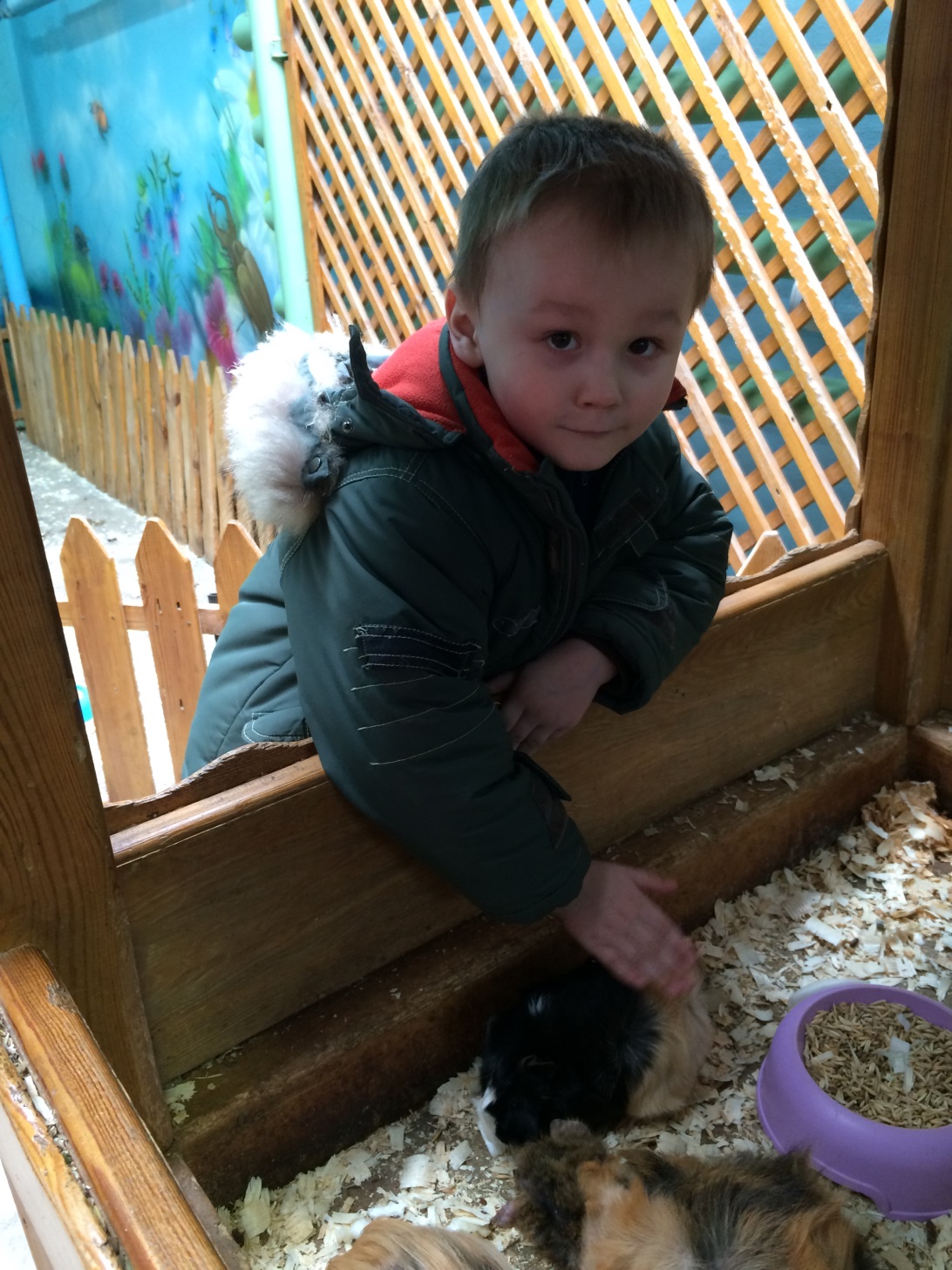 Контактный зоопарк – это место, где человек может погладить животное, потрогать и покормить.
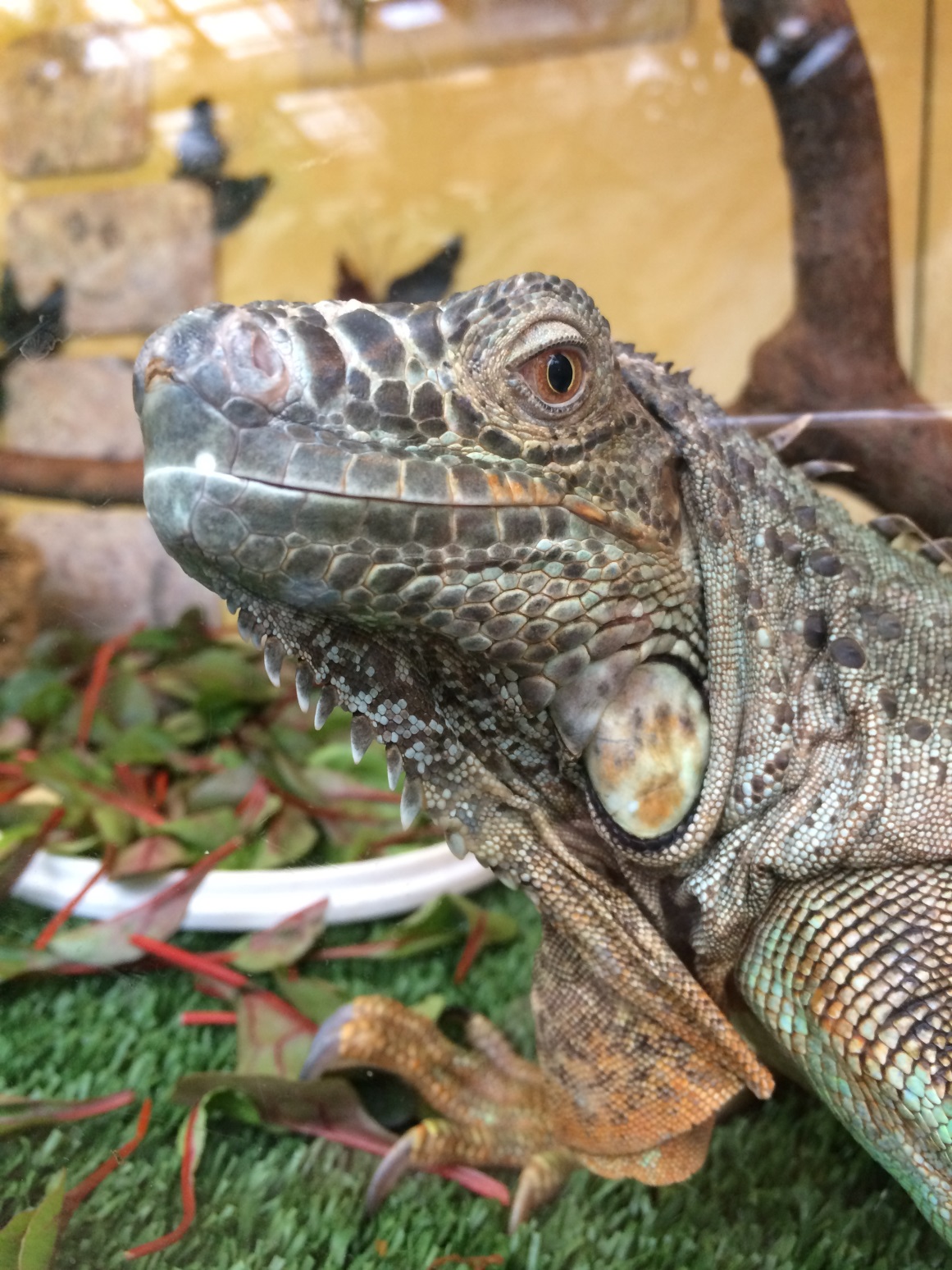 Я познакомился со разными видами животных и расширил свой кругозор!
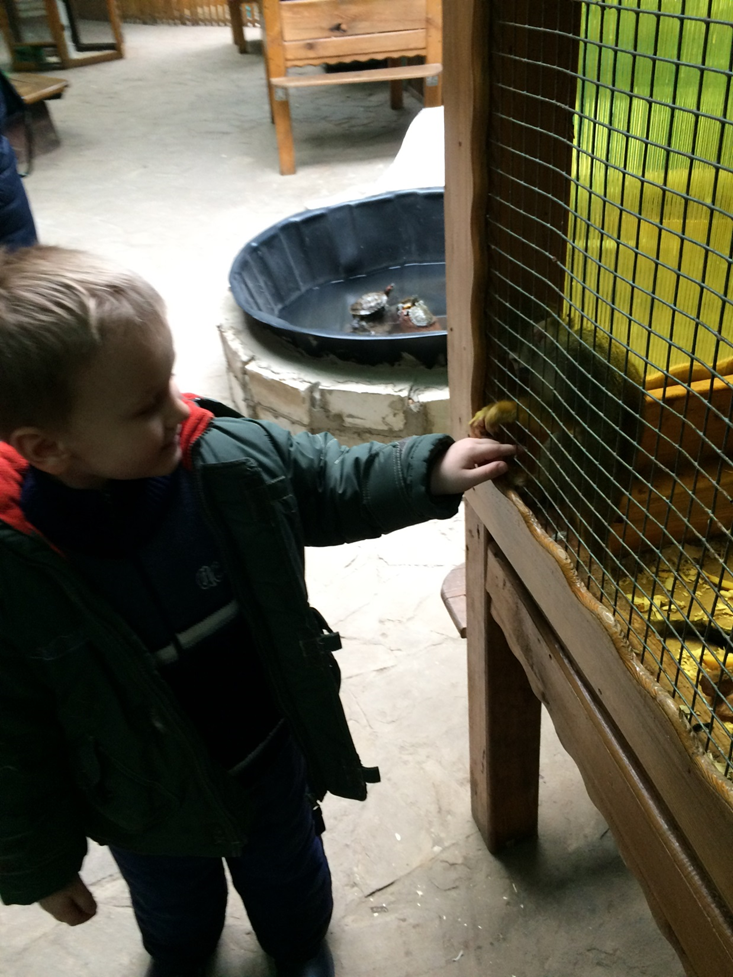 Спасибо за внимание!